Hobbies in the united states
Day 3
Going to the movies, bowling and playing video games  Are popular weekend activities.
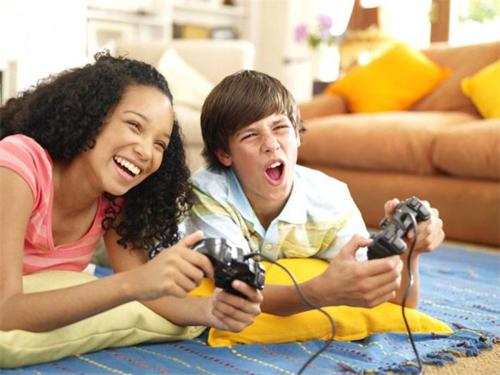 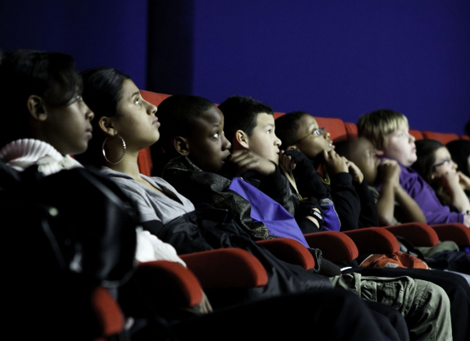 Young people in the united states enjoying going shopping with their friends
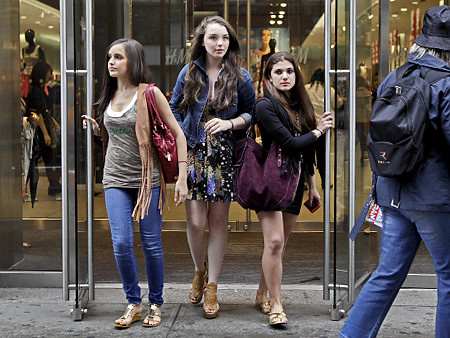 The Girl Scouts teaches girls skills to use as they grow up such as map reading, first aid and arts & craft amongst other things. They are famous for their annual cookie sale in America.
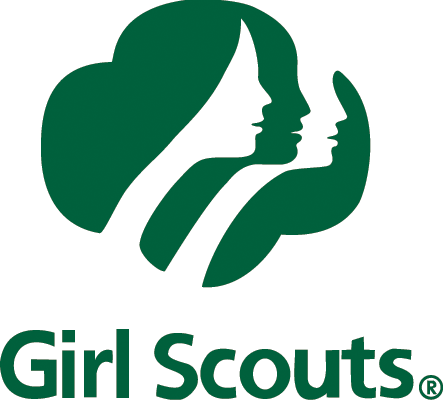 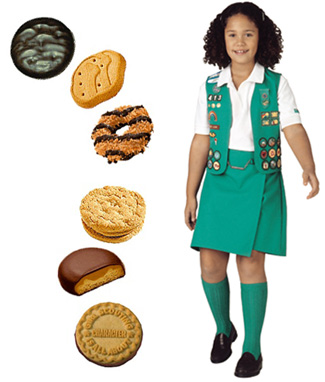 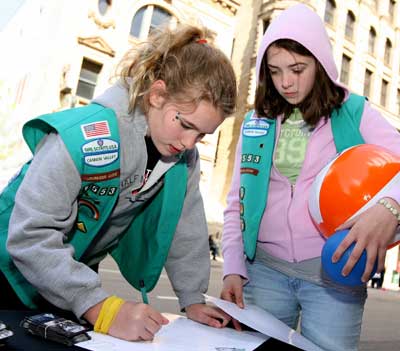 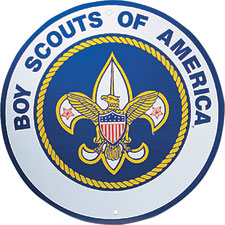 The boy scouts are for boys 6-18 years old. They learn camping, survival skills, leadership and community service.
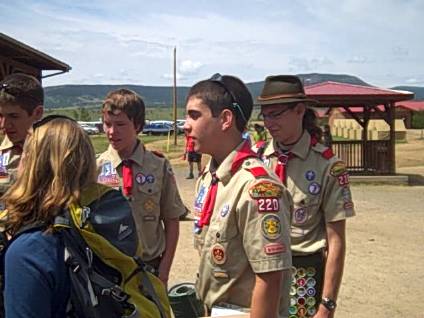 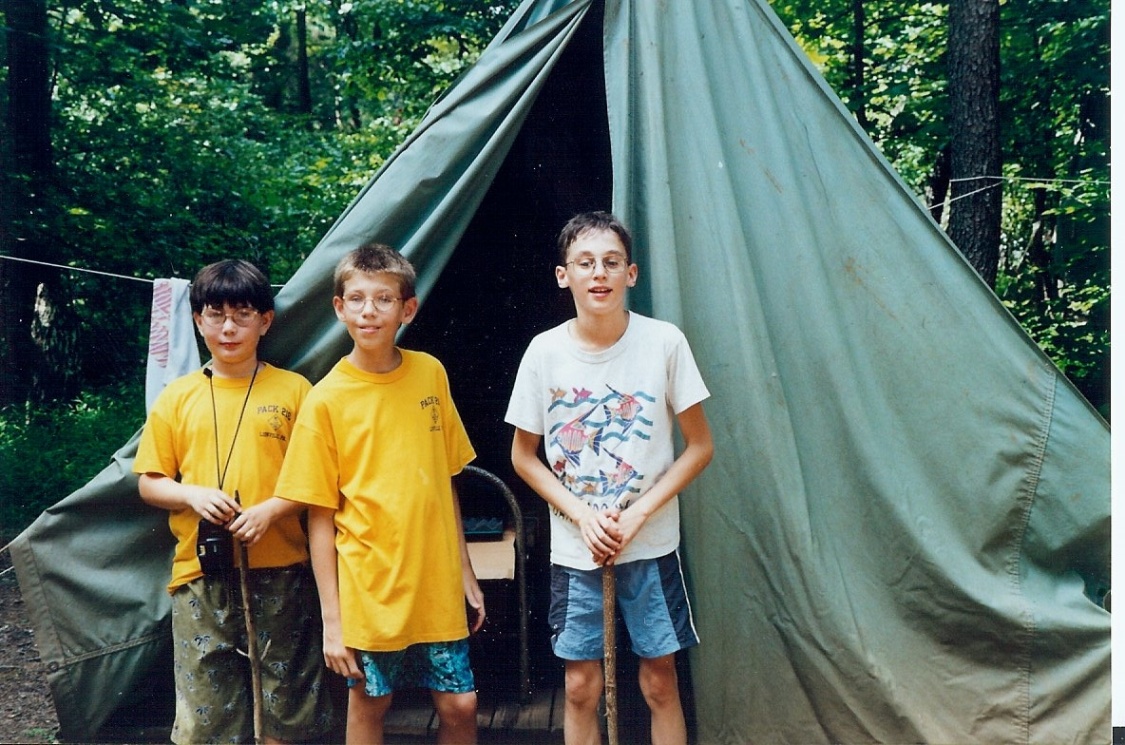 Lots of young people learn musical instruments both in school and outside school. Instruments such as guitar, piano, drums and brass instruments.
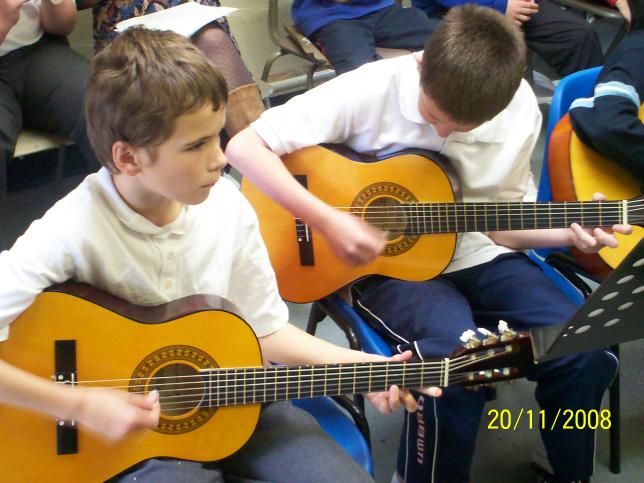 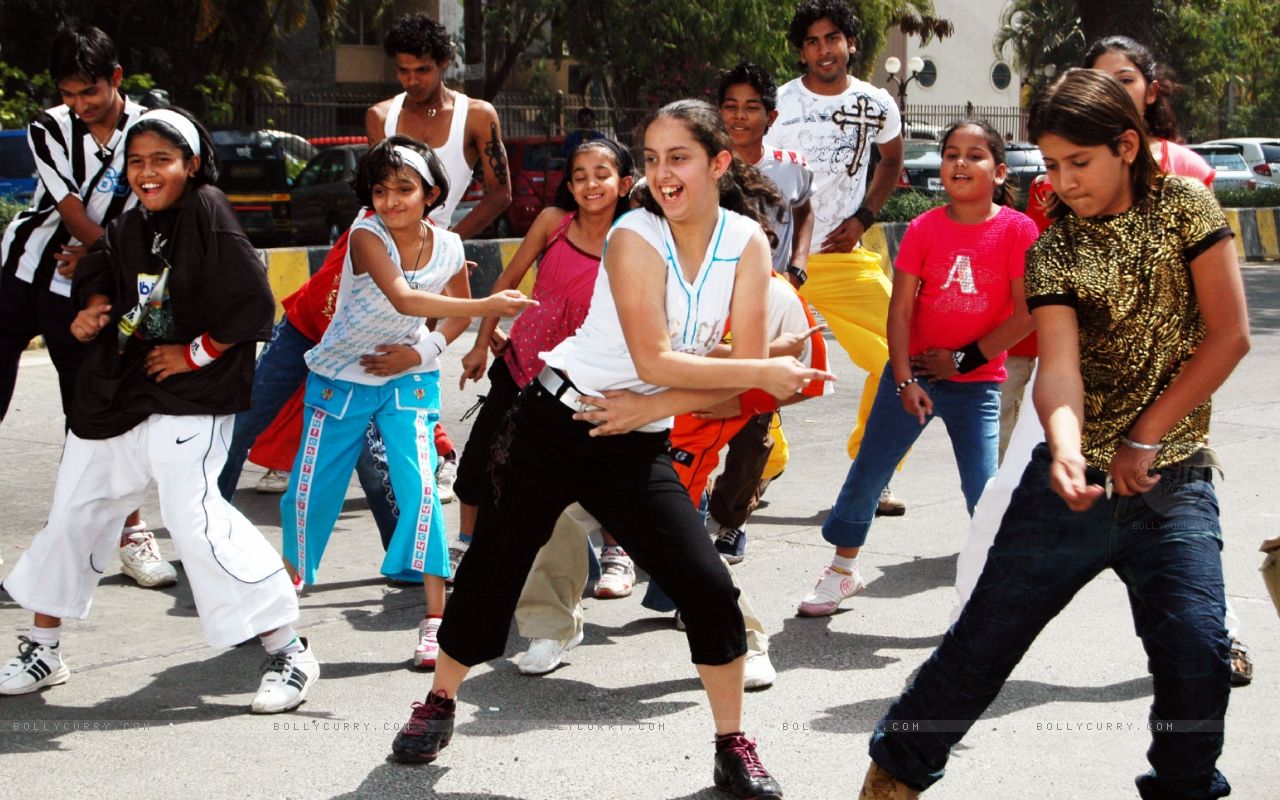 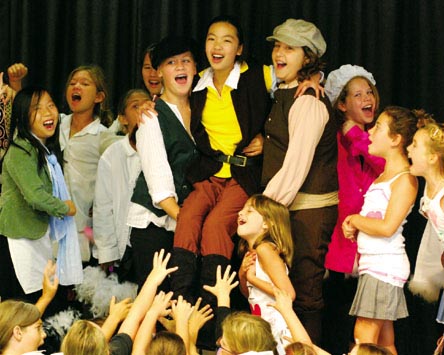 Many students like to dance and perform and make videos, so dance groups and drama clubs are well attended inside and outside of school.
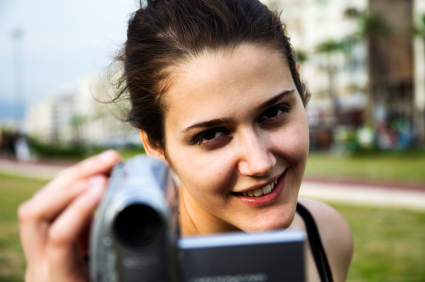 Playing Music - Piano
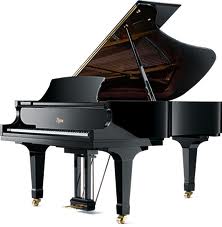 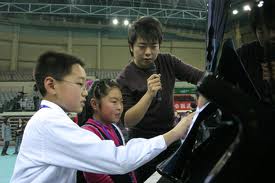 Musicians Playing the Guitar and Violin
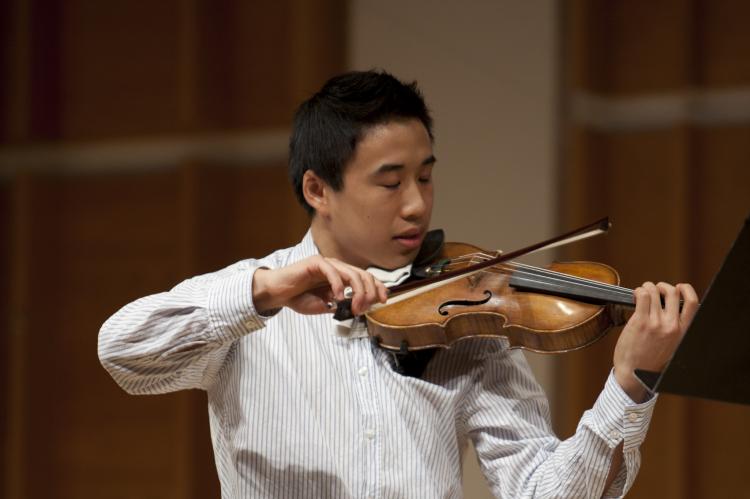 Listen to Music
Reading Books
Dancing
Photography (Camera)
Camping, Camp, and Campsite
Watching TV or a DVD (Movie)
Festivals
Picnic in the Park
Party
Drawing and Painting